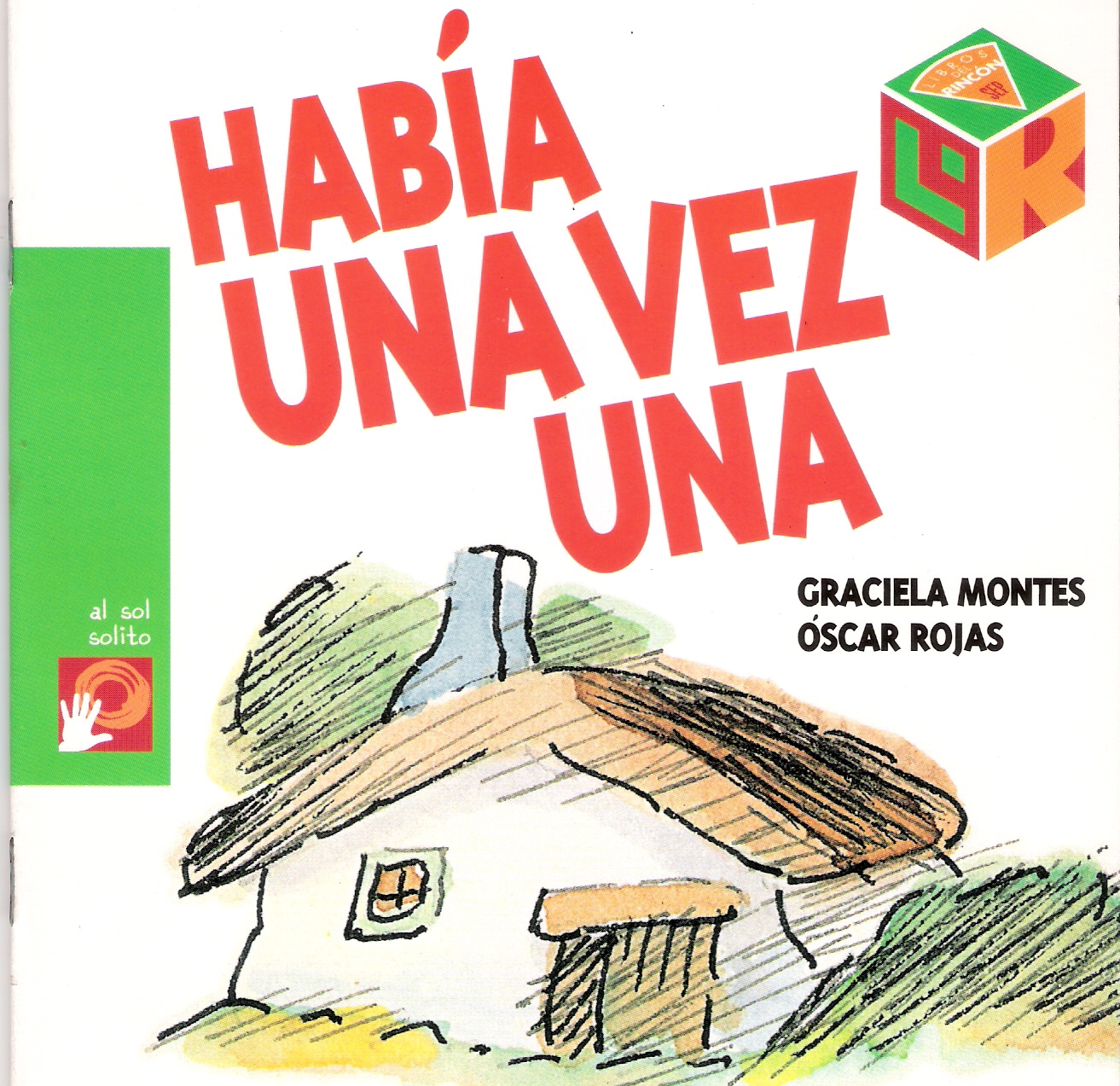 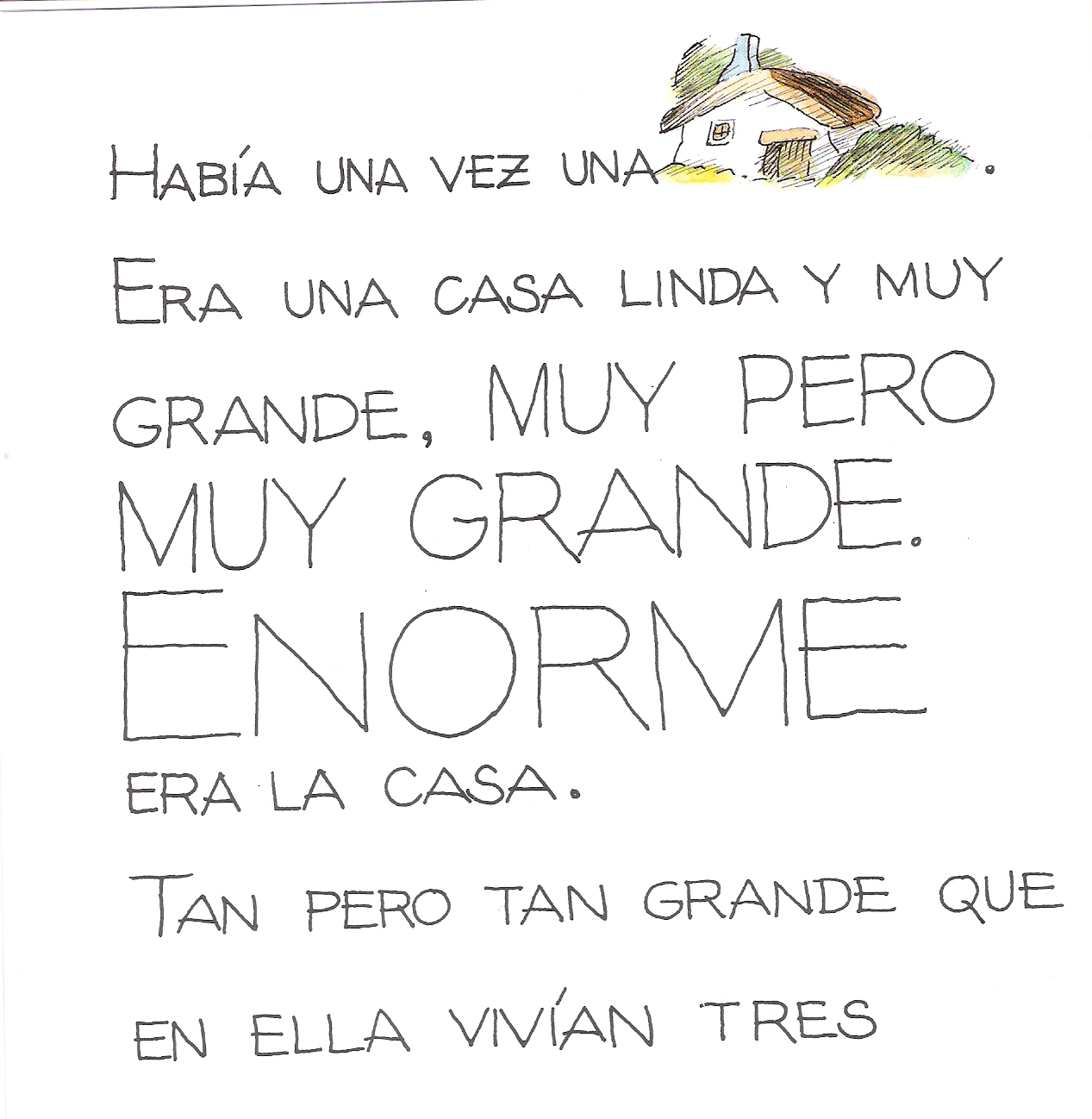 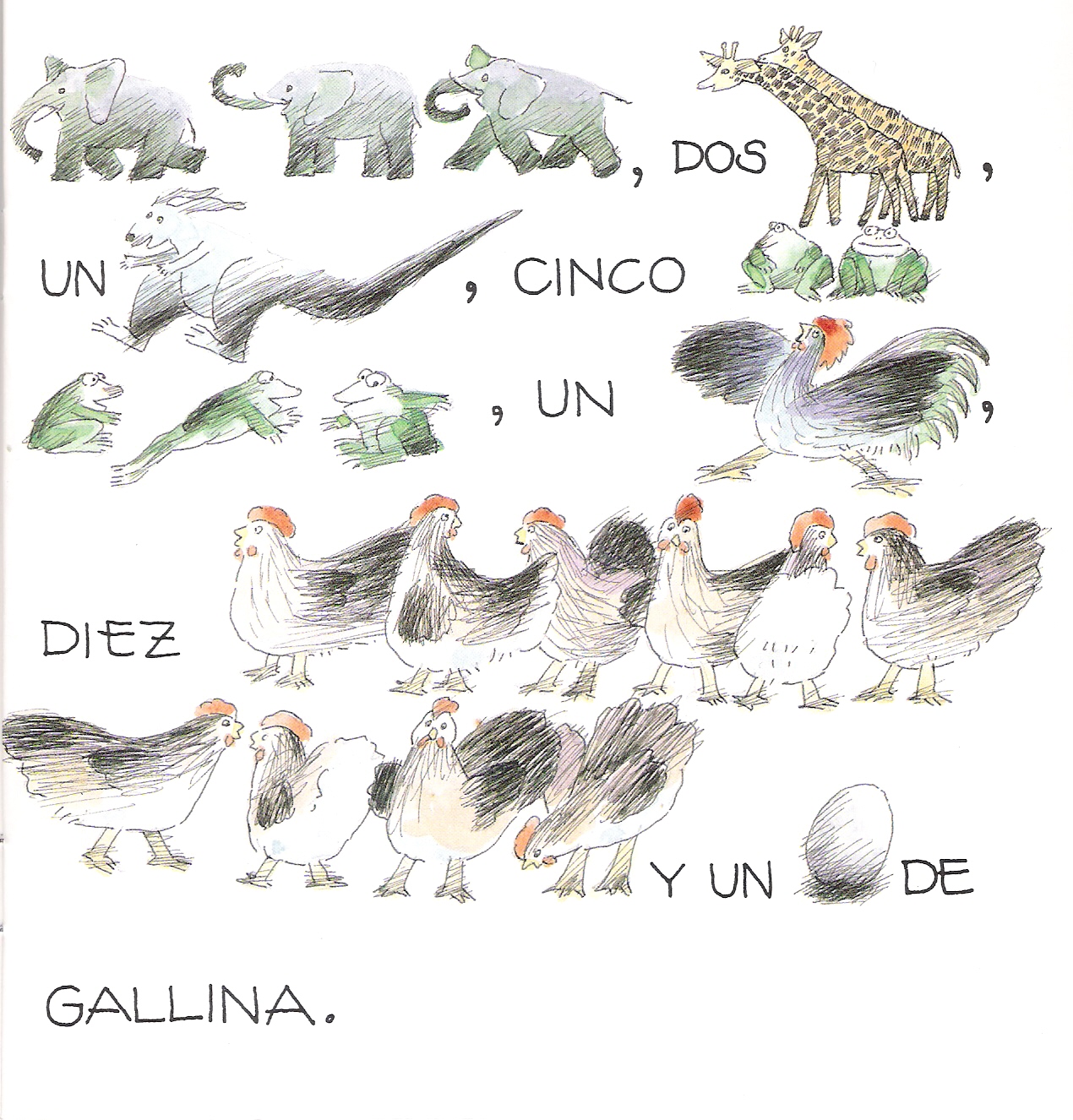 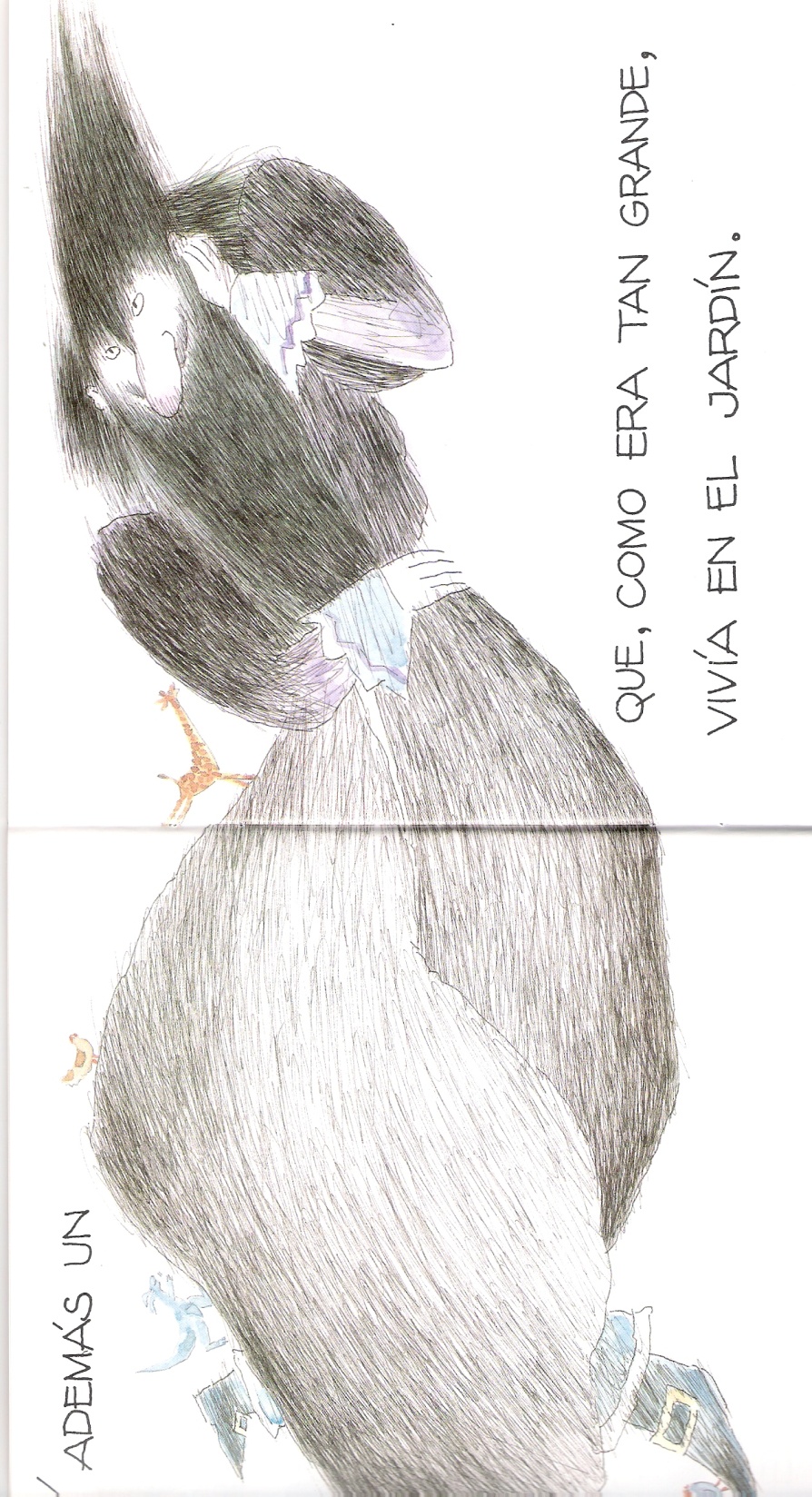 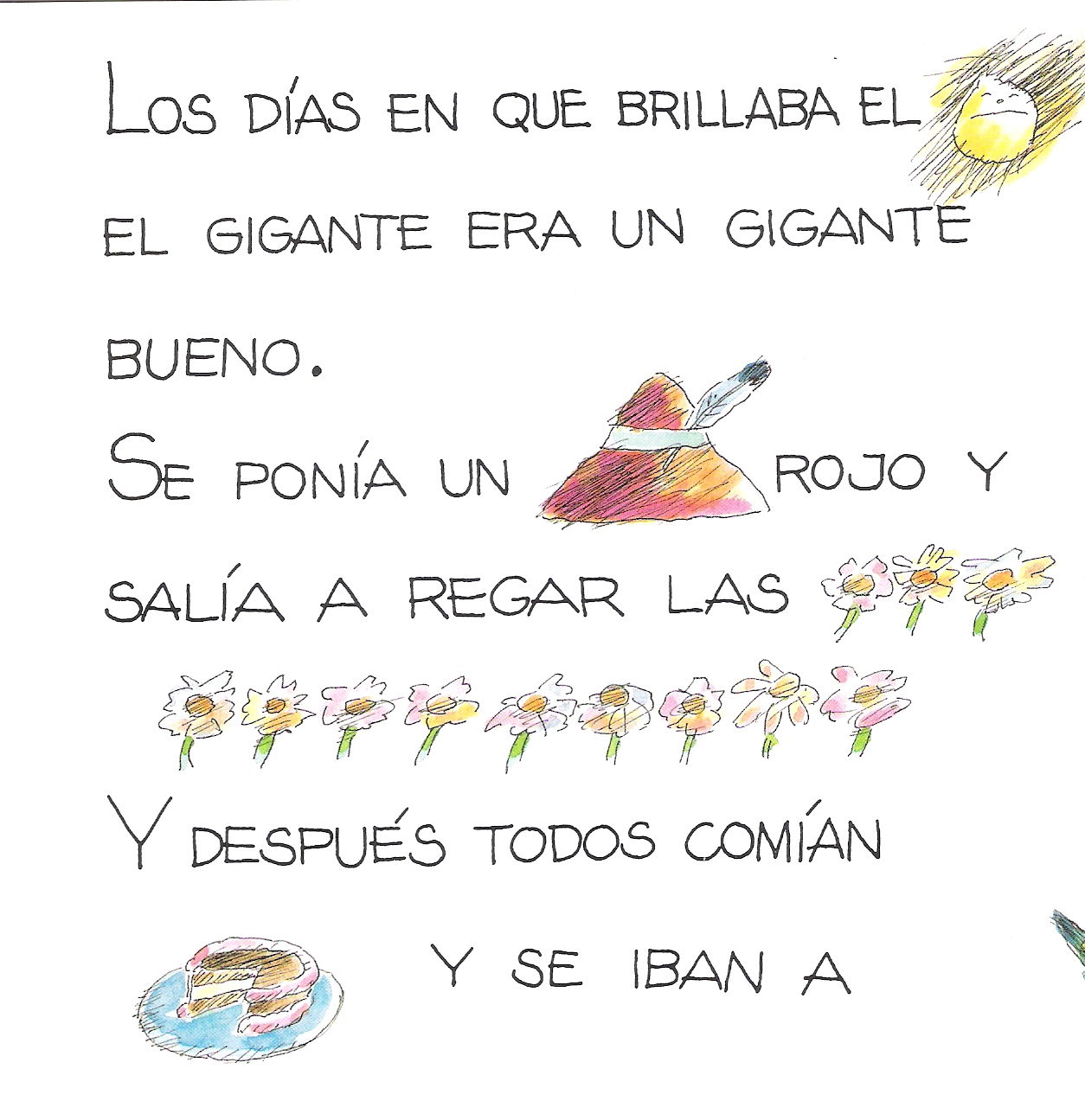 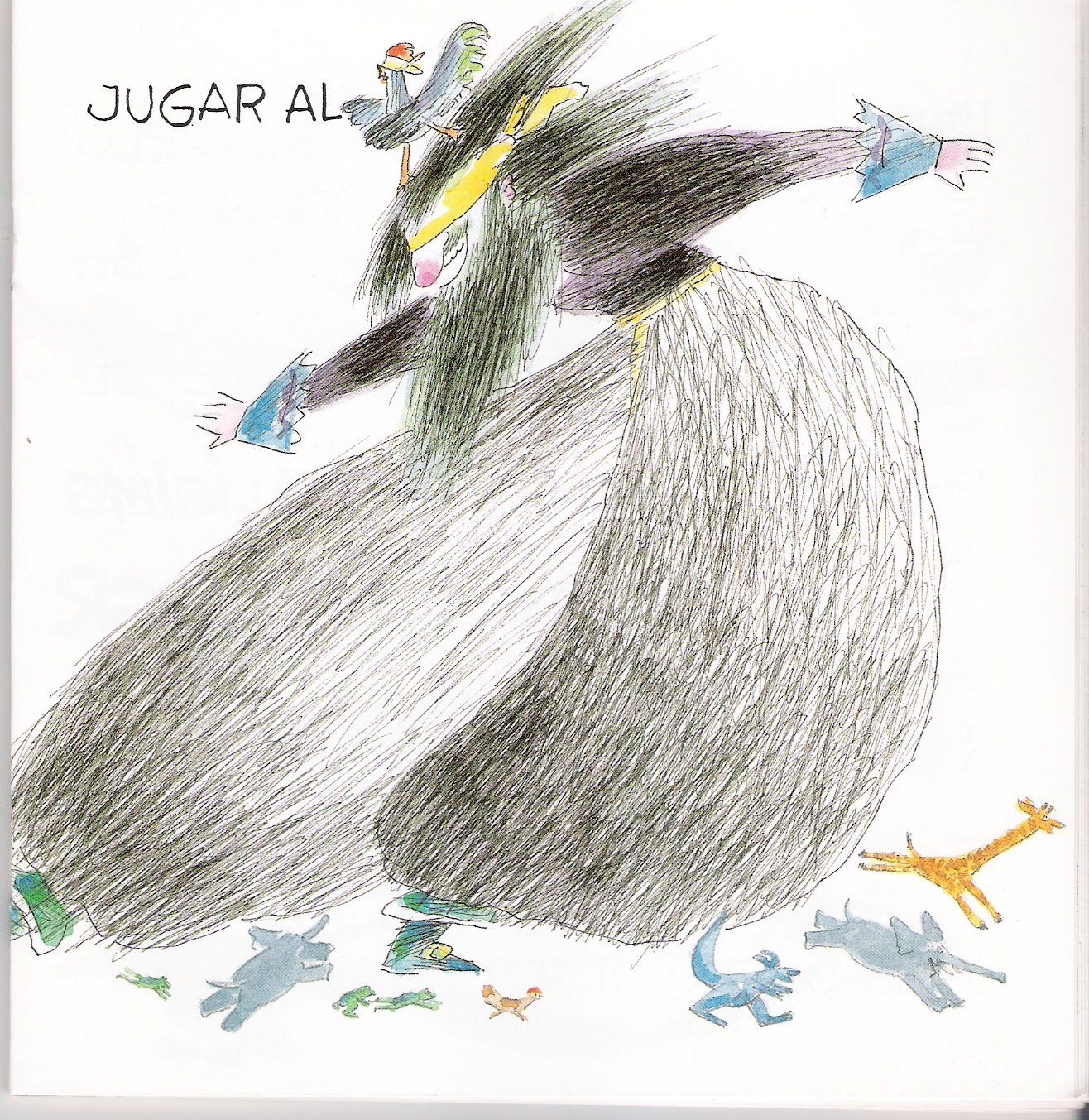 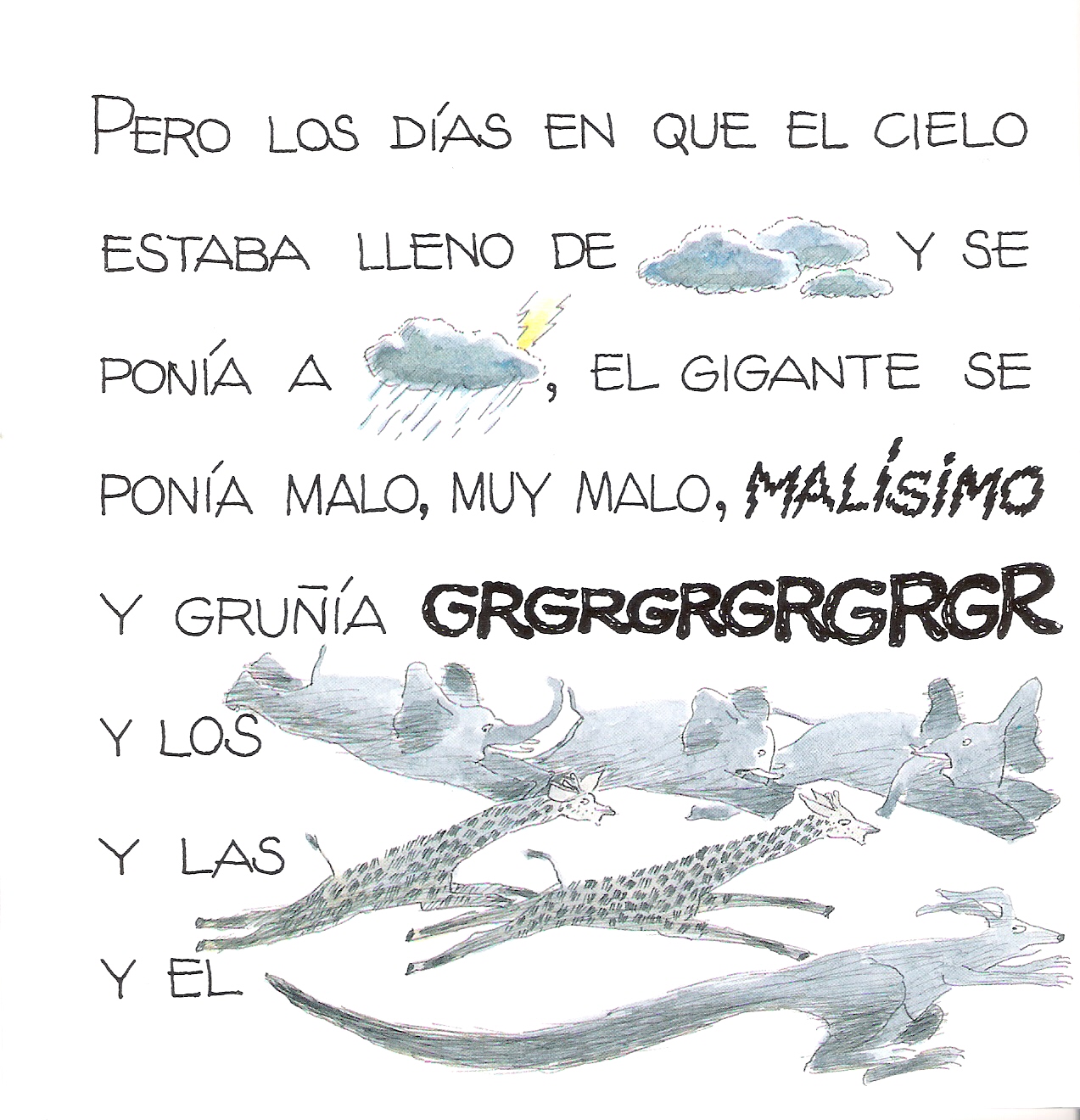 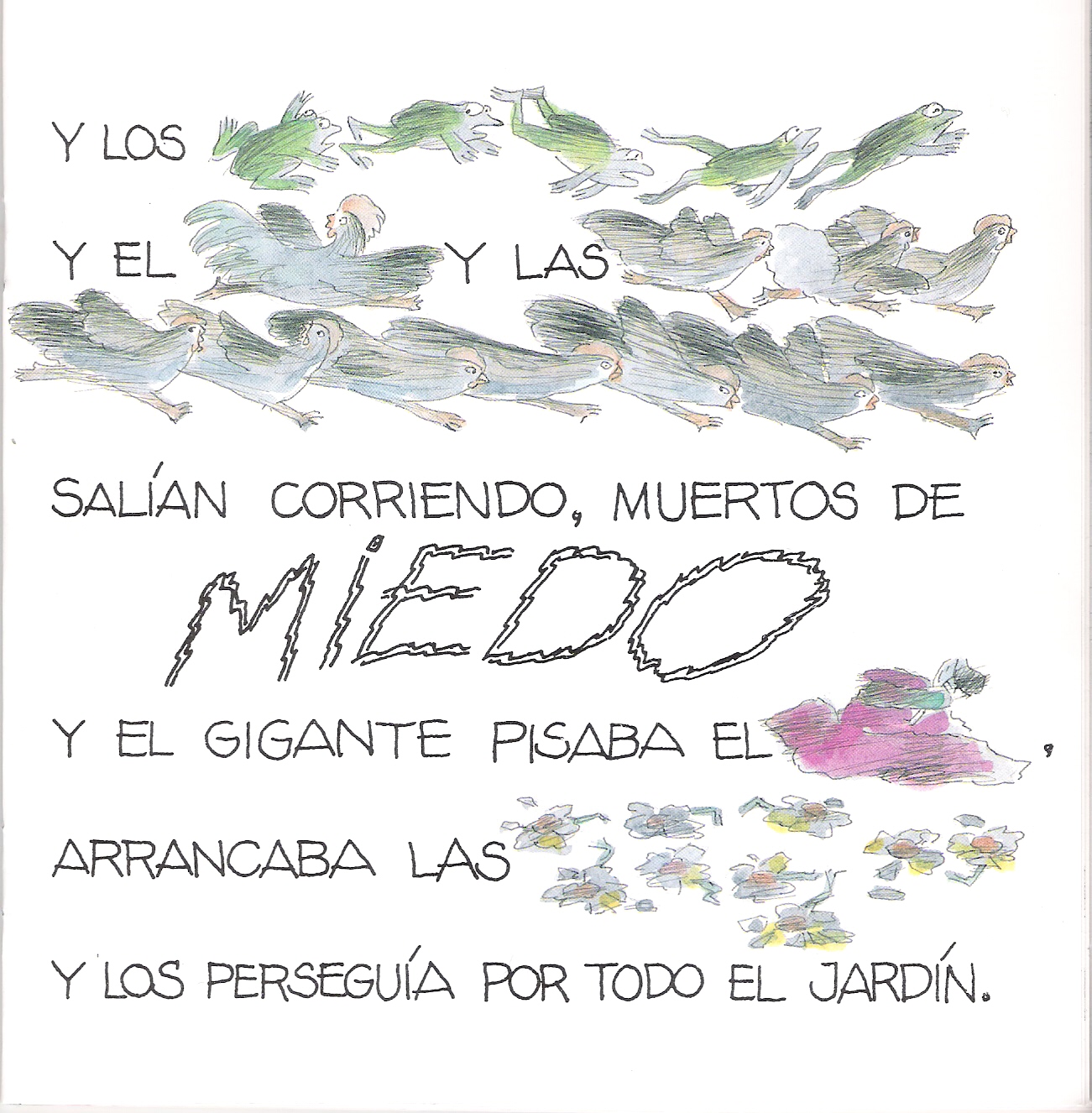 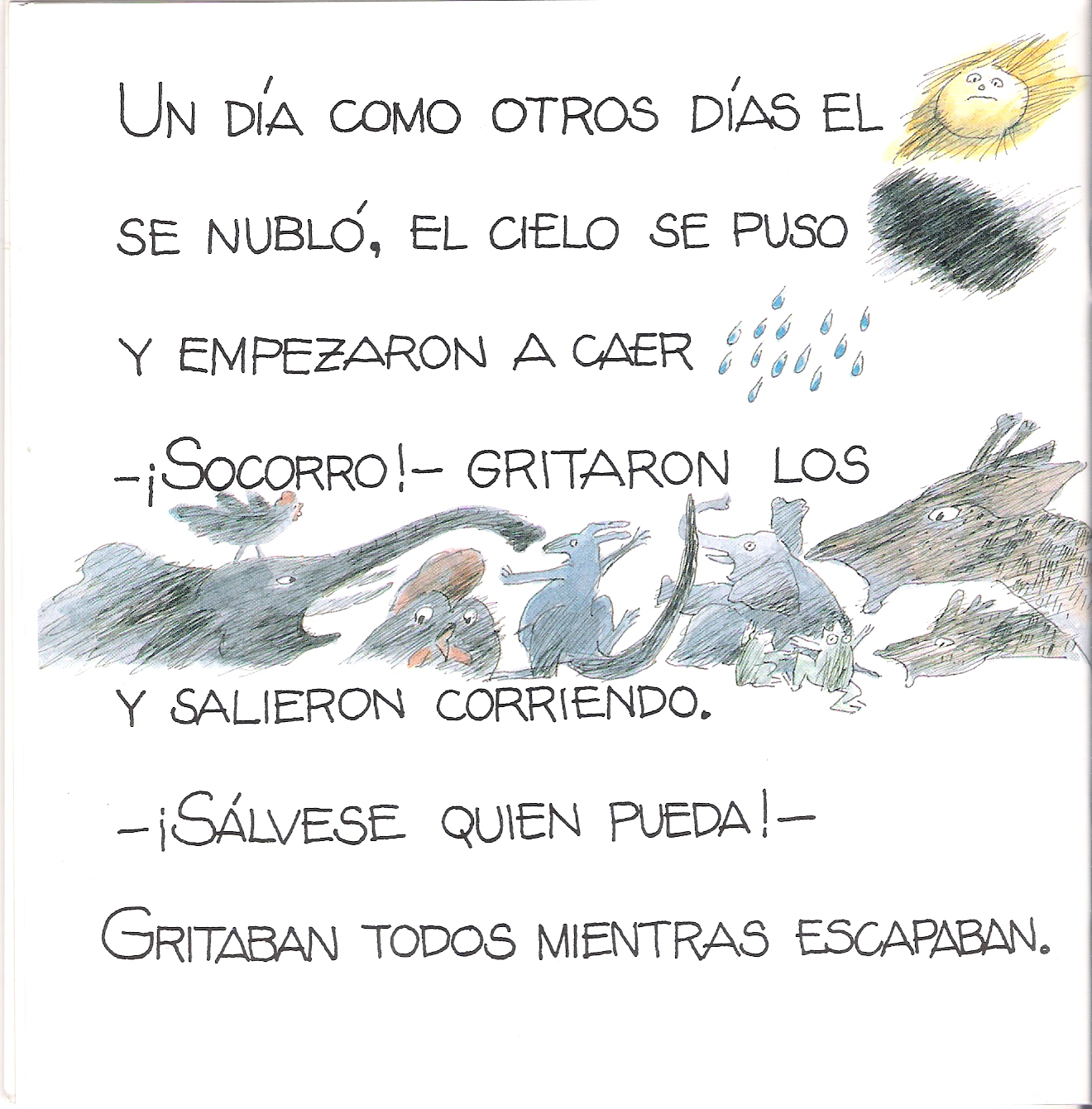 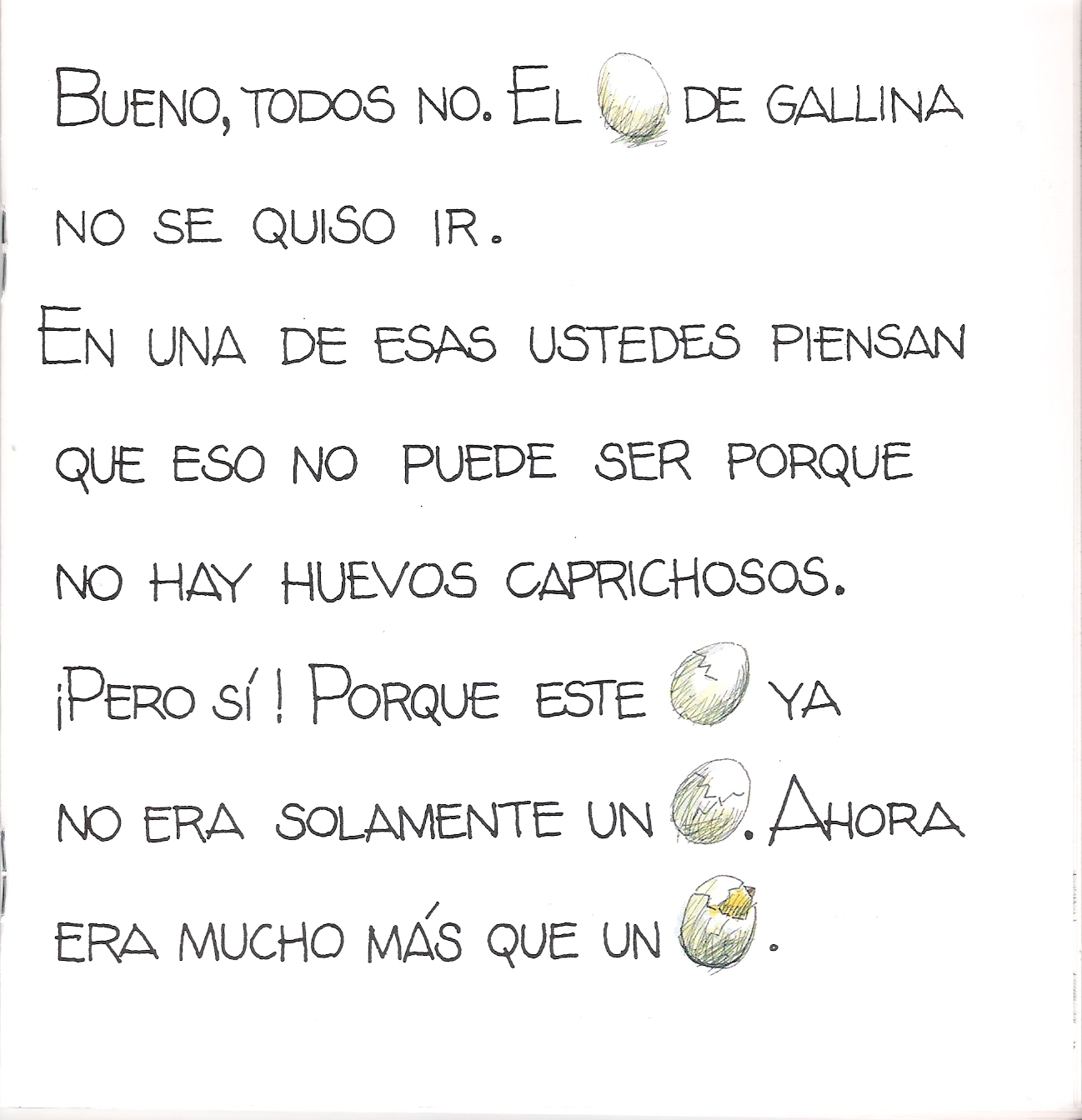 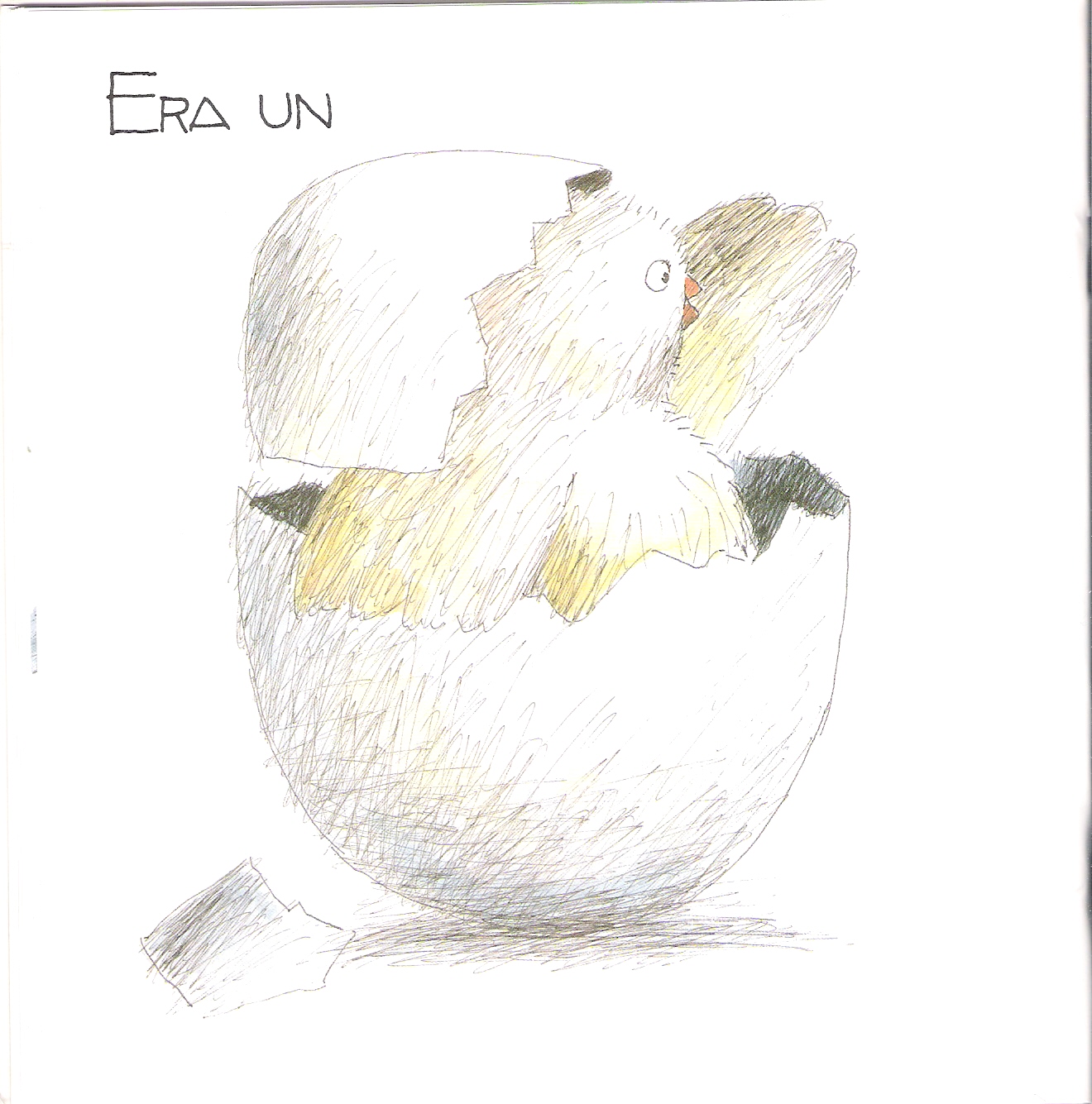 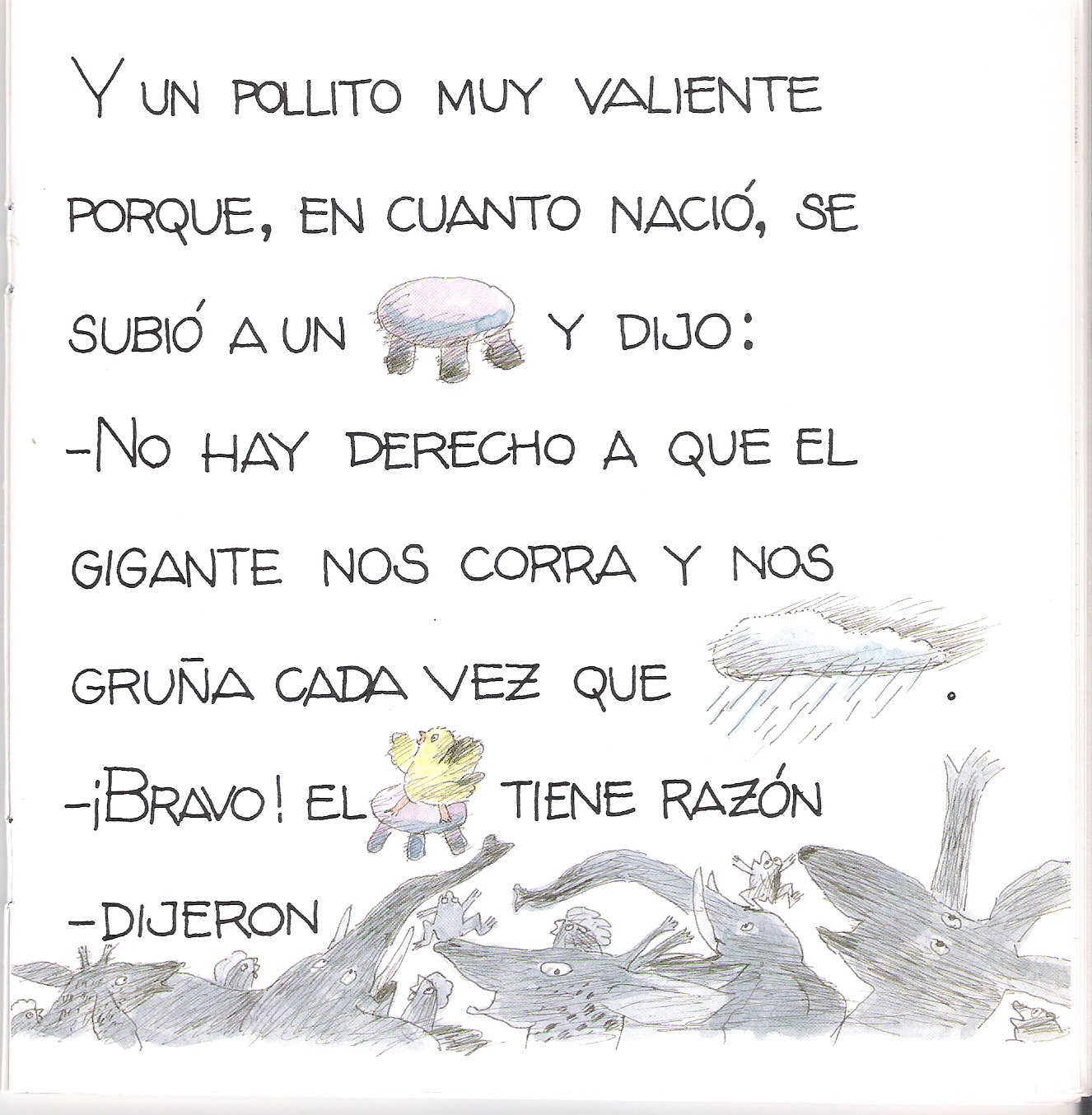 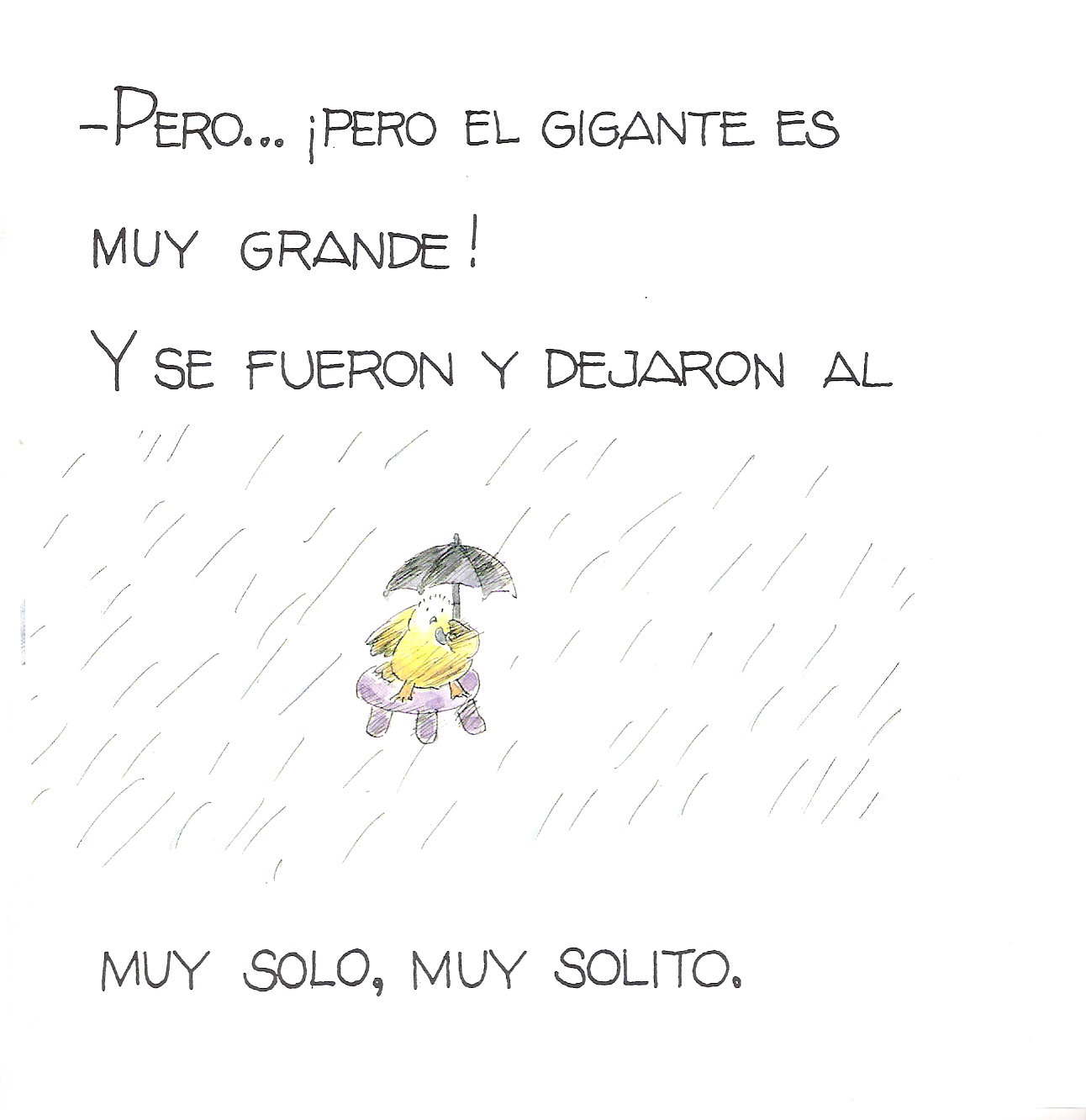 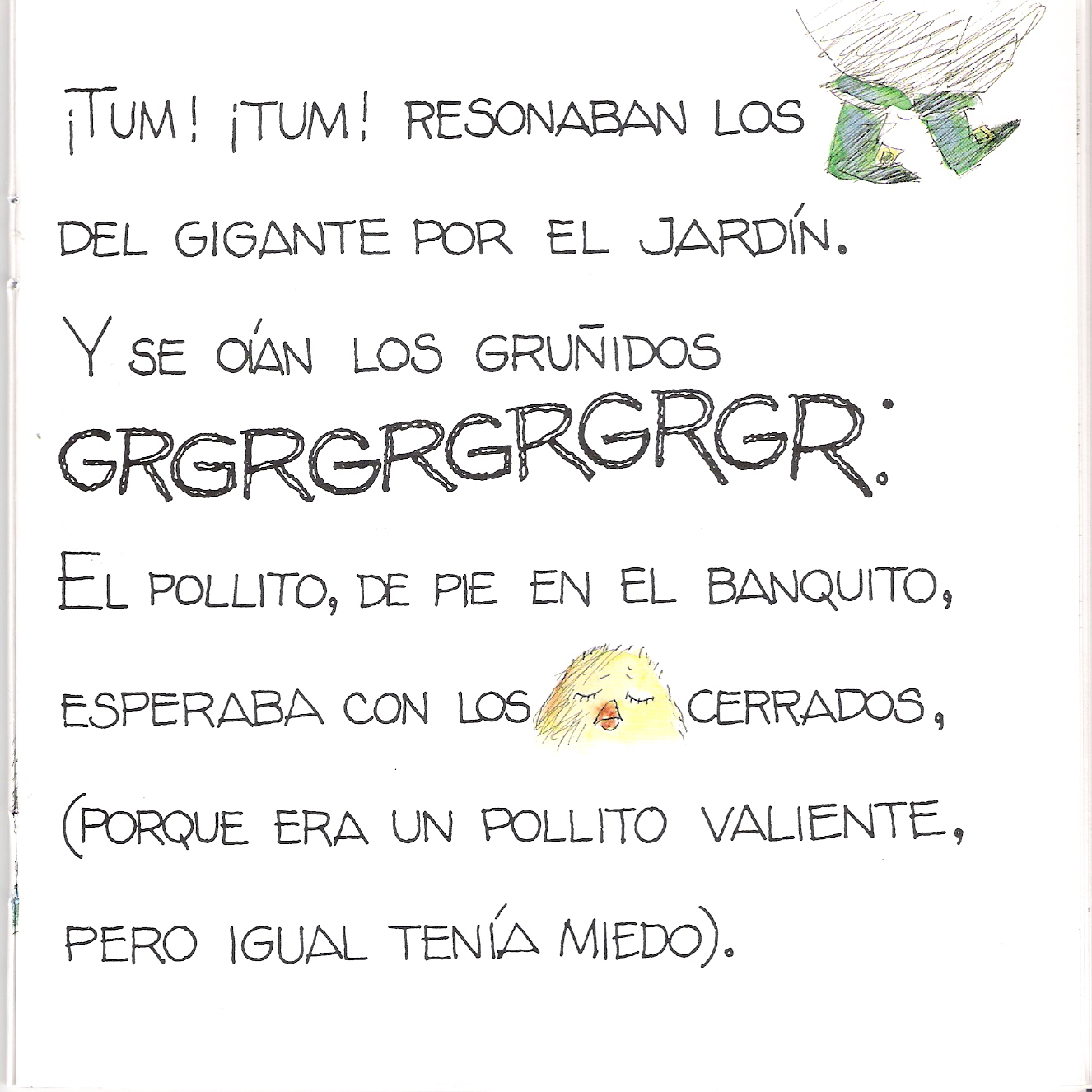 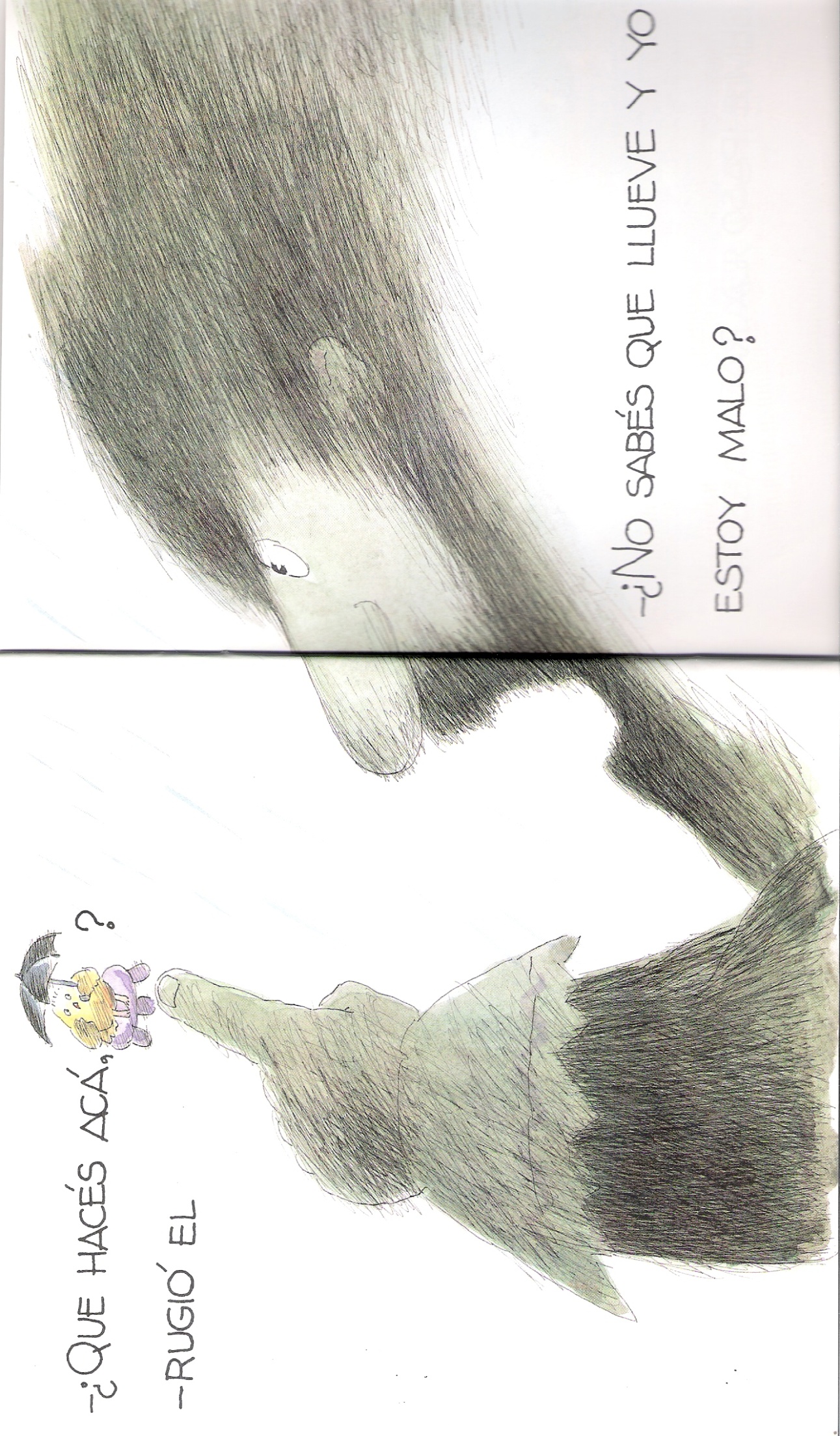 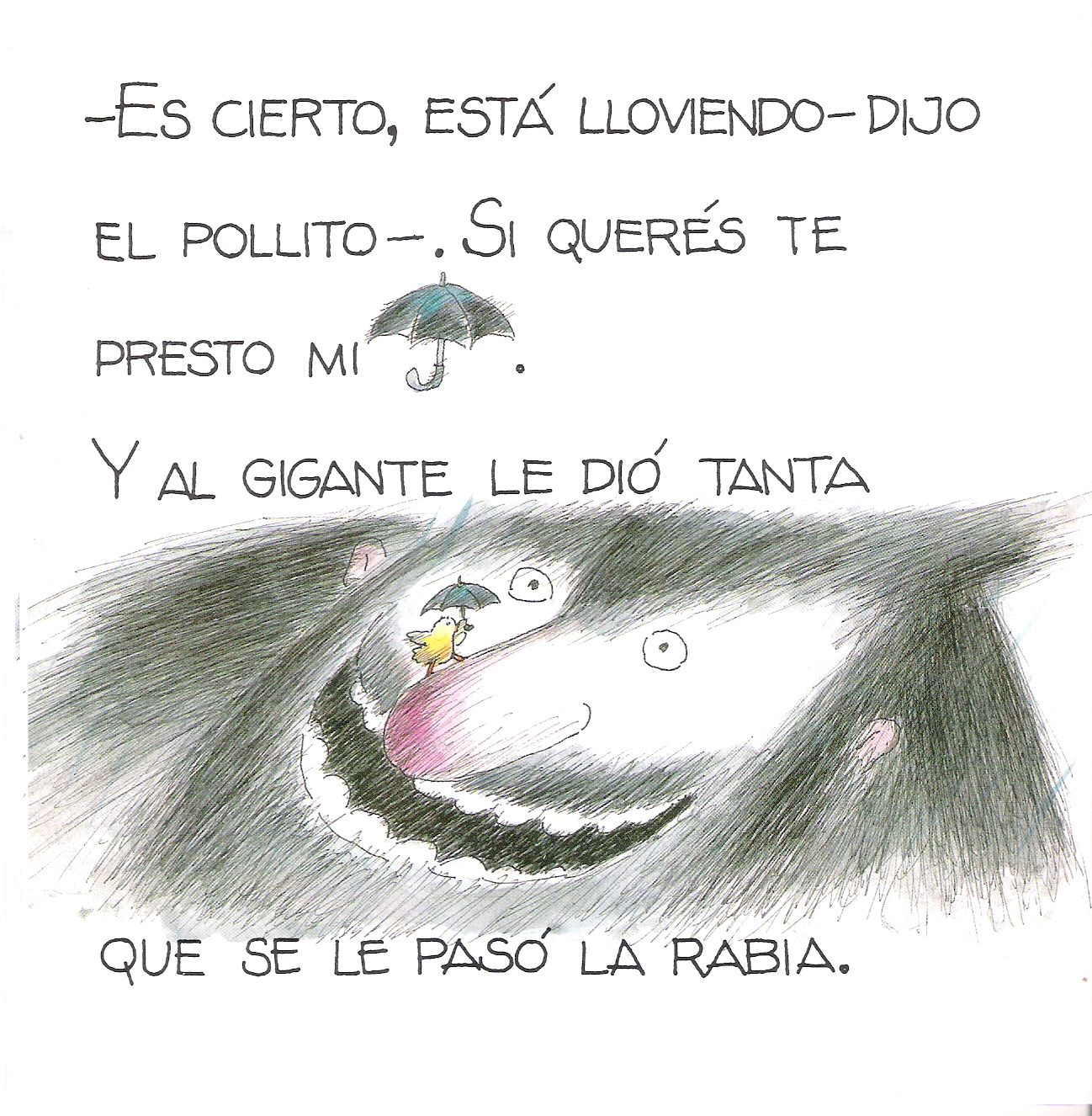 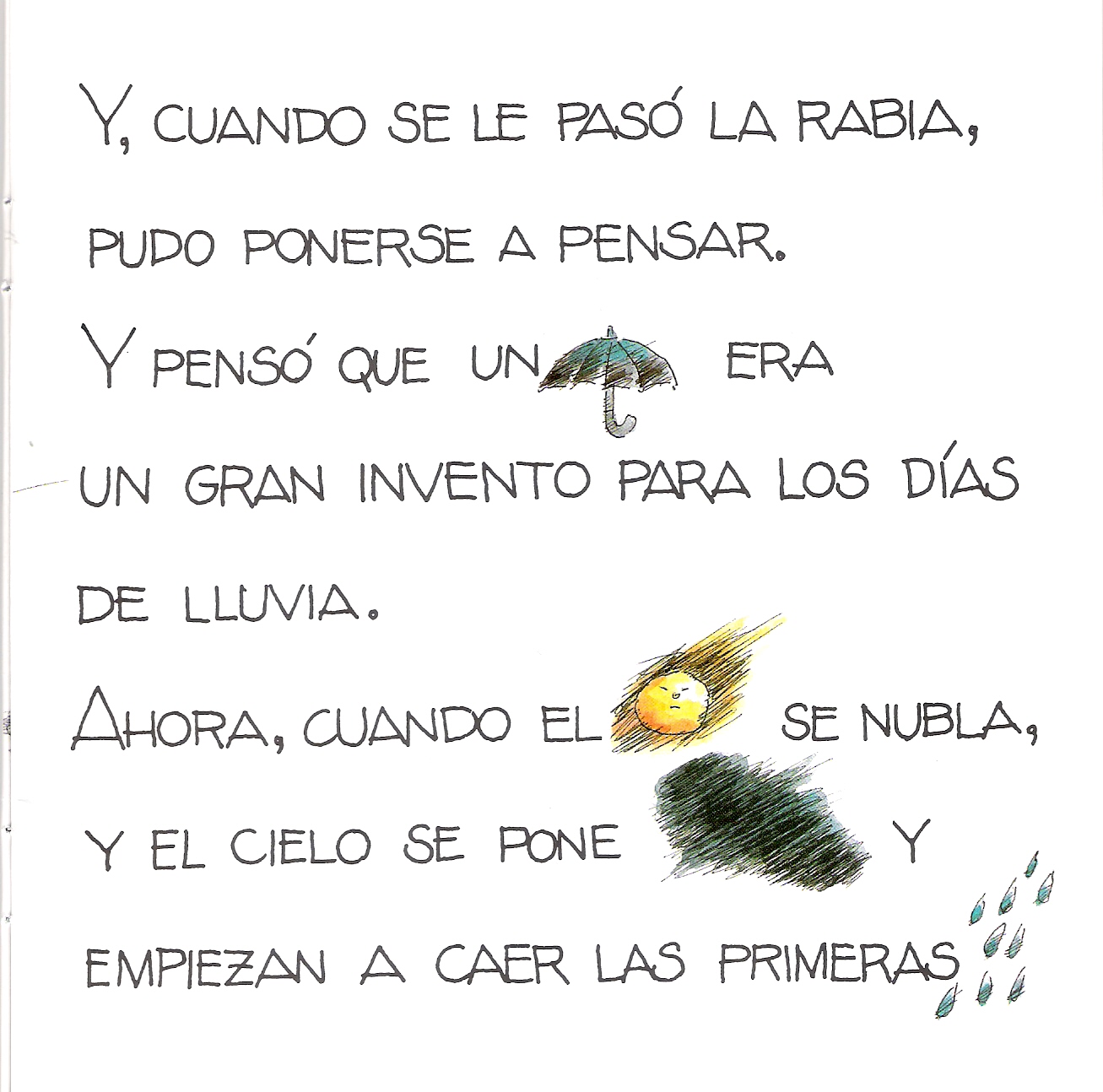 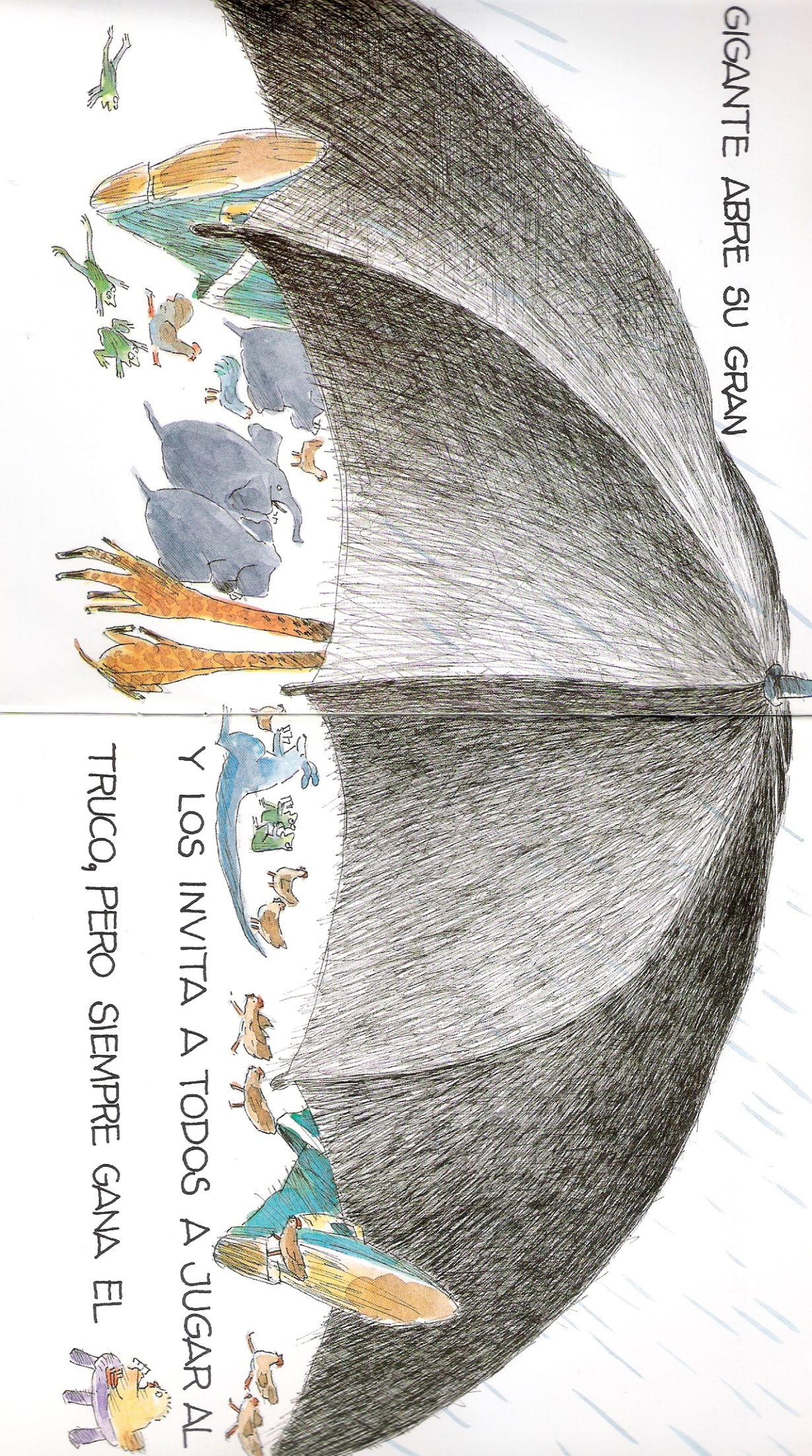 EL
F I N